Study of the Armadillo: Combining Biology, Technology, Art, and Geography
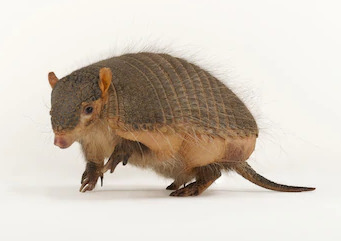 Combining Biology Technology, Art, Geography
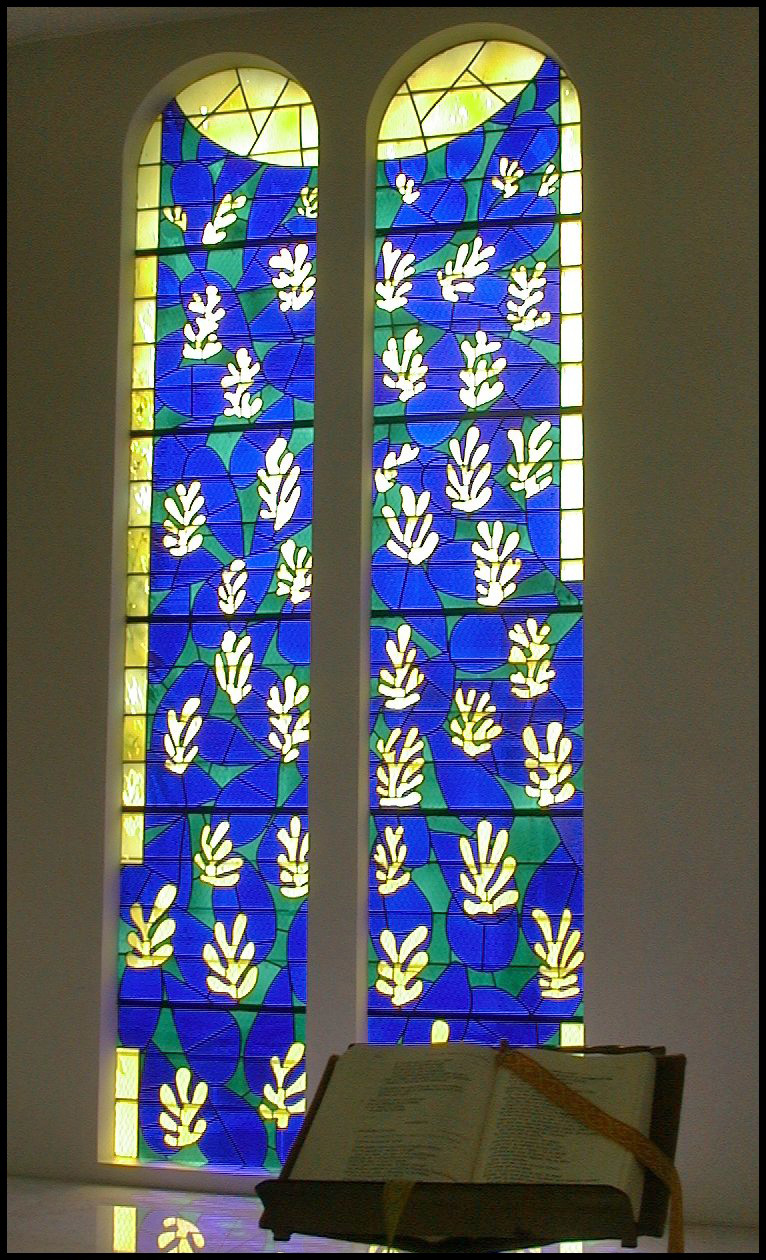 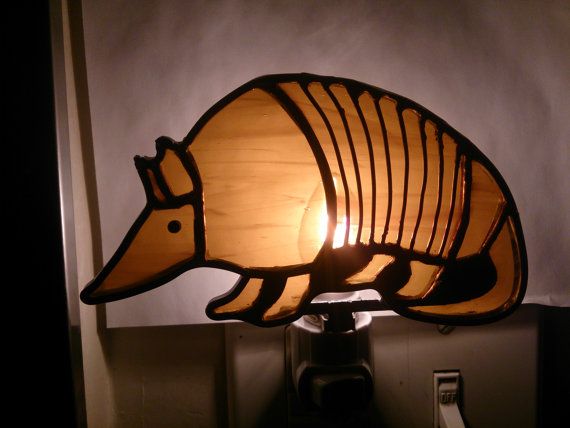 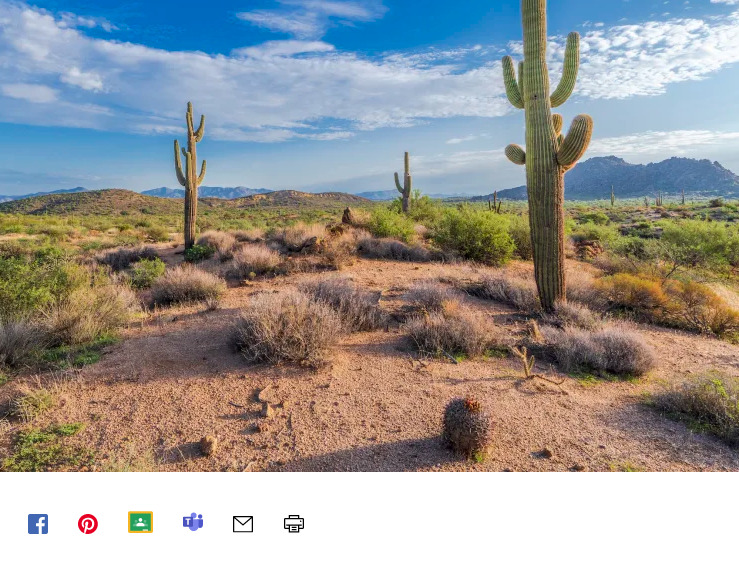 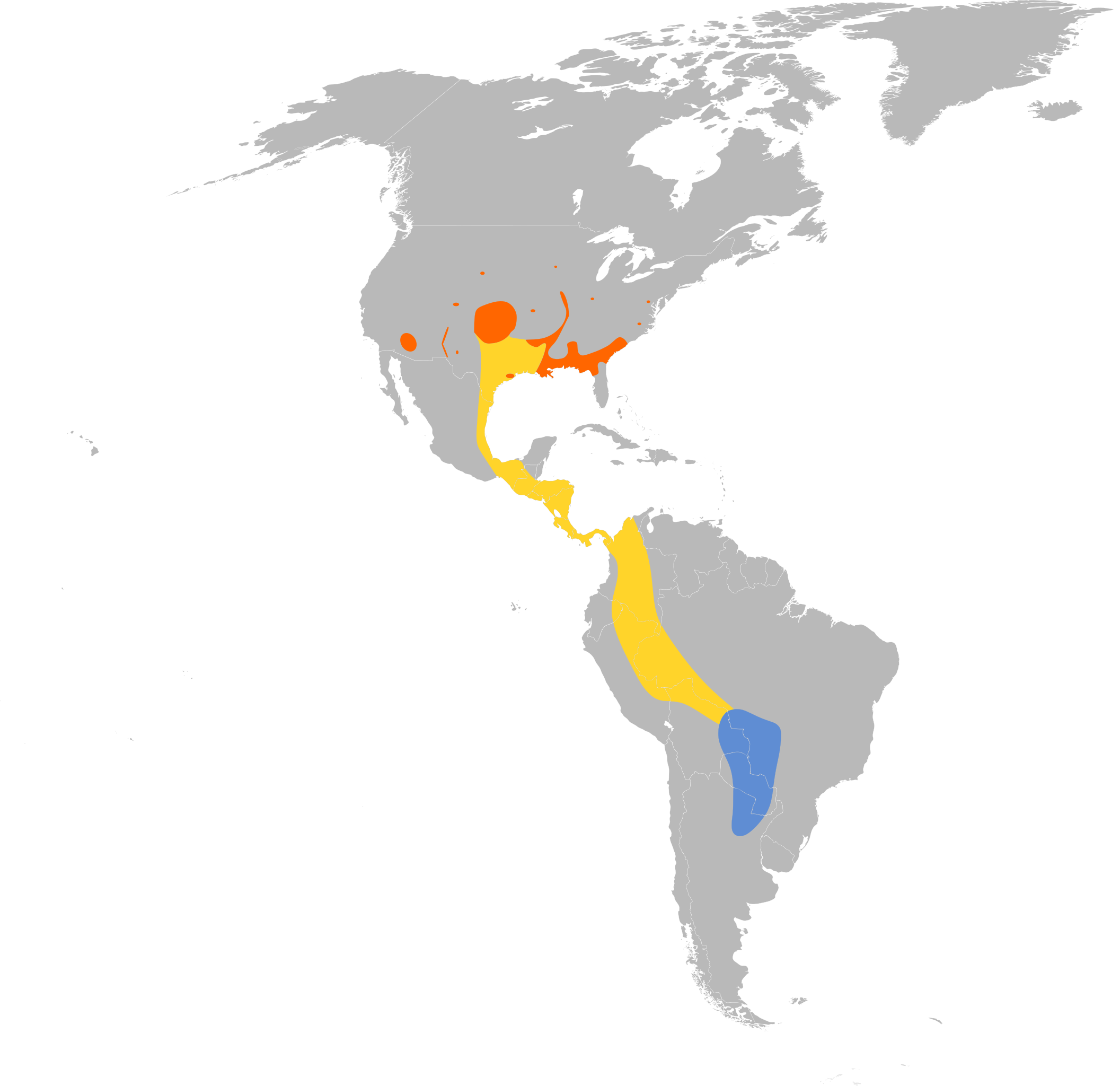 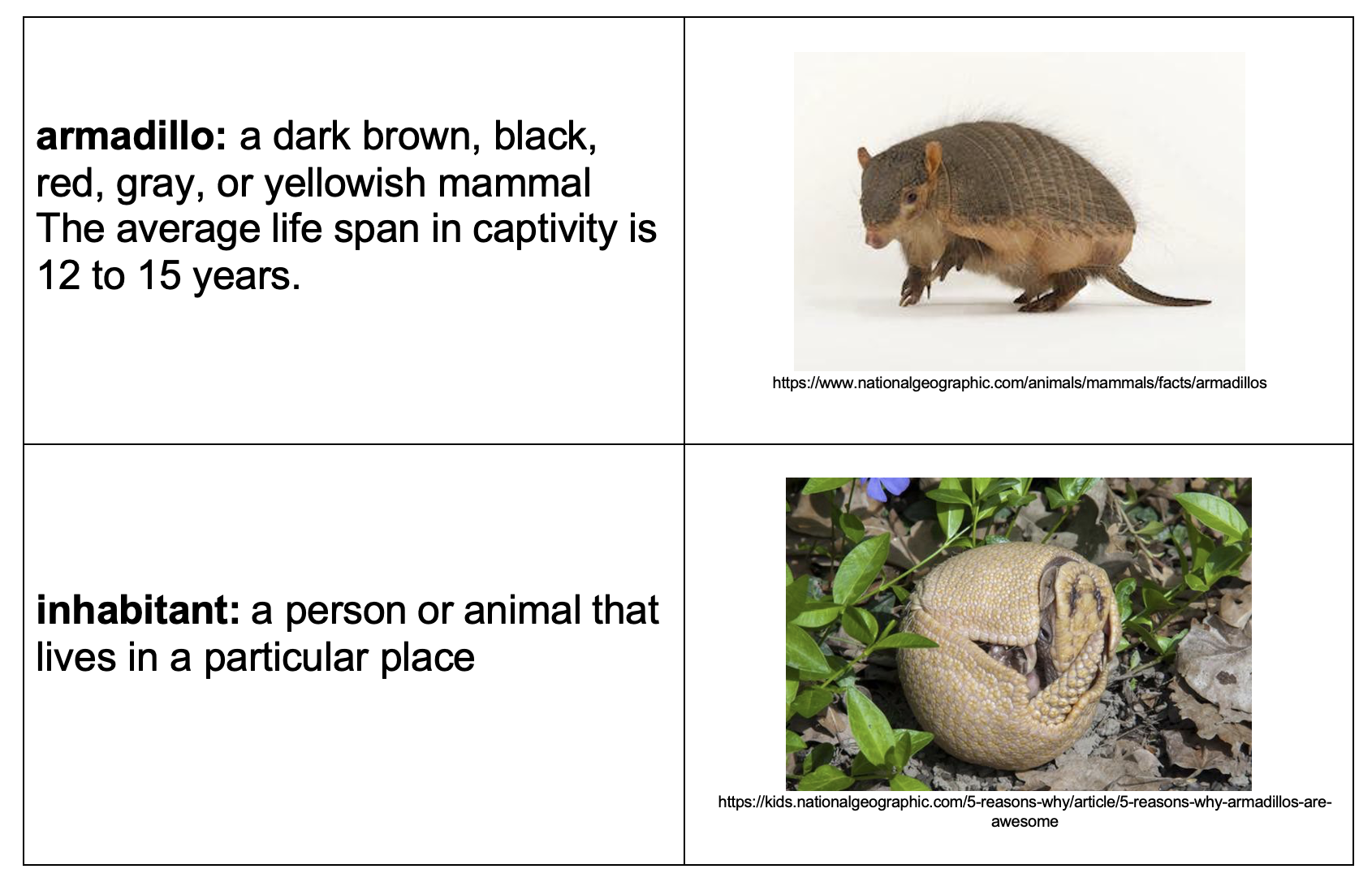 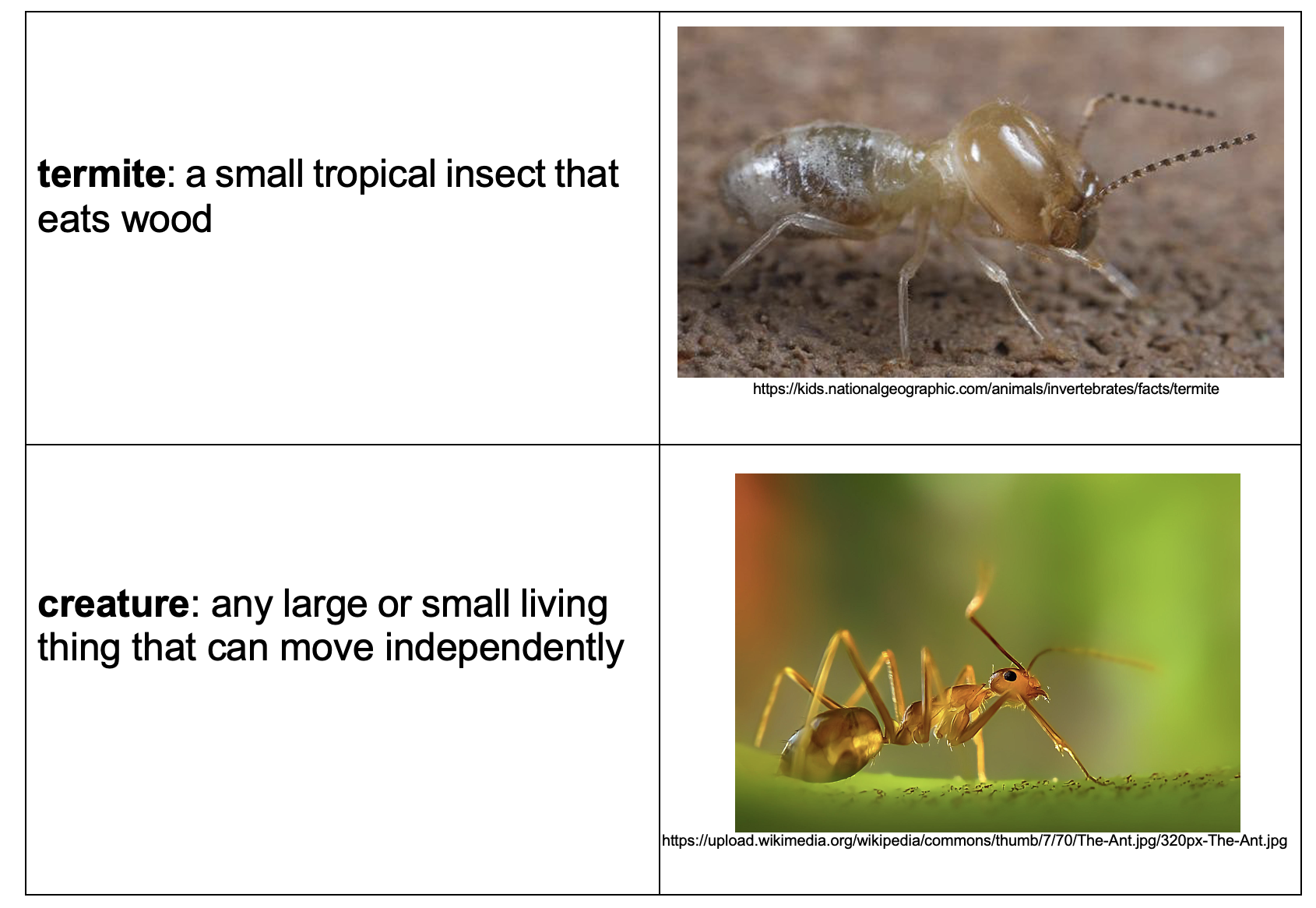 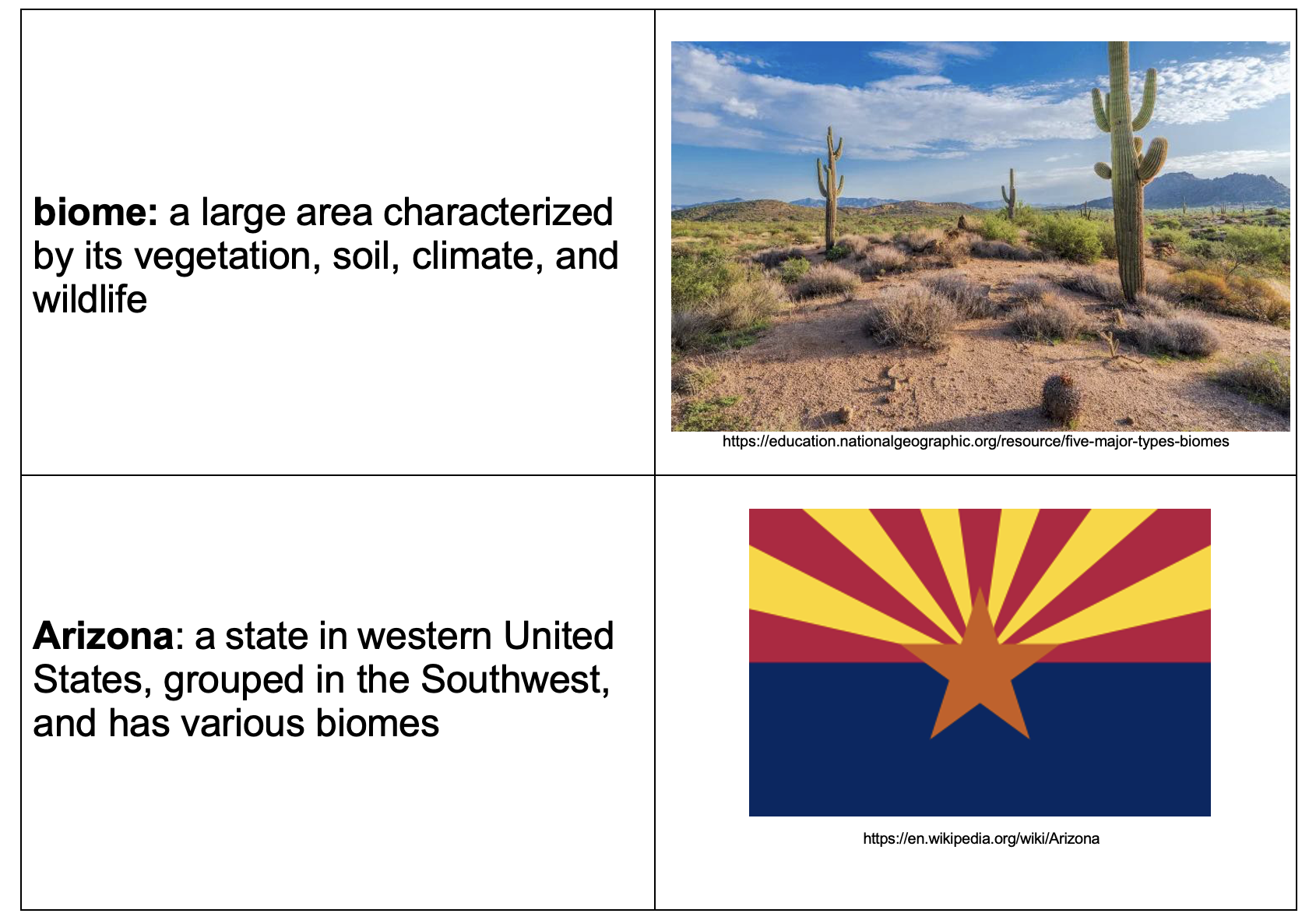 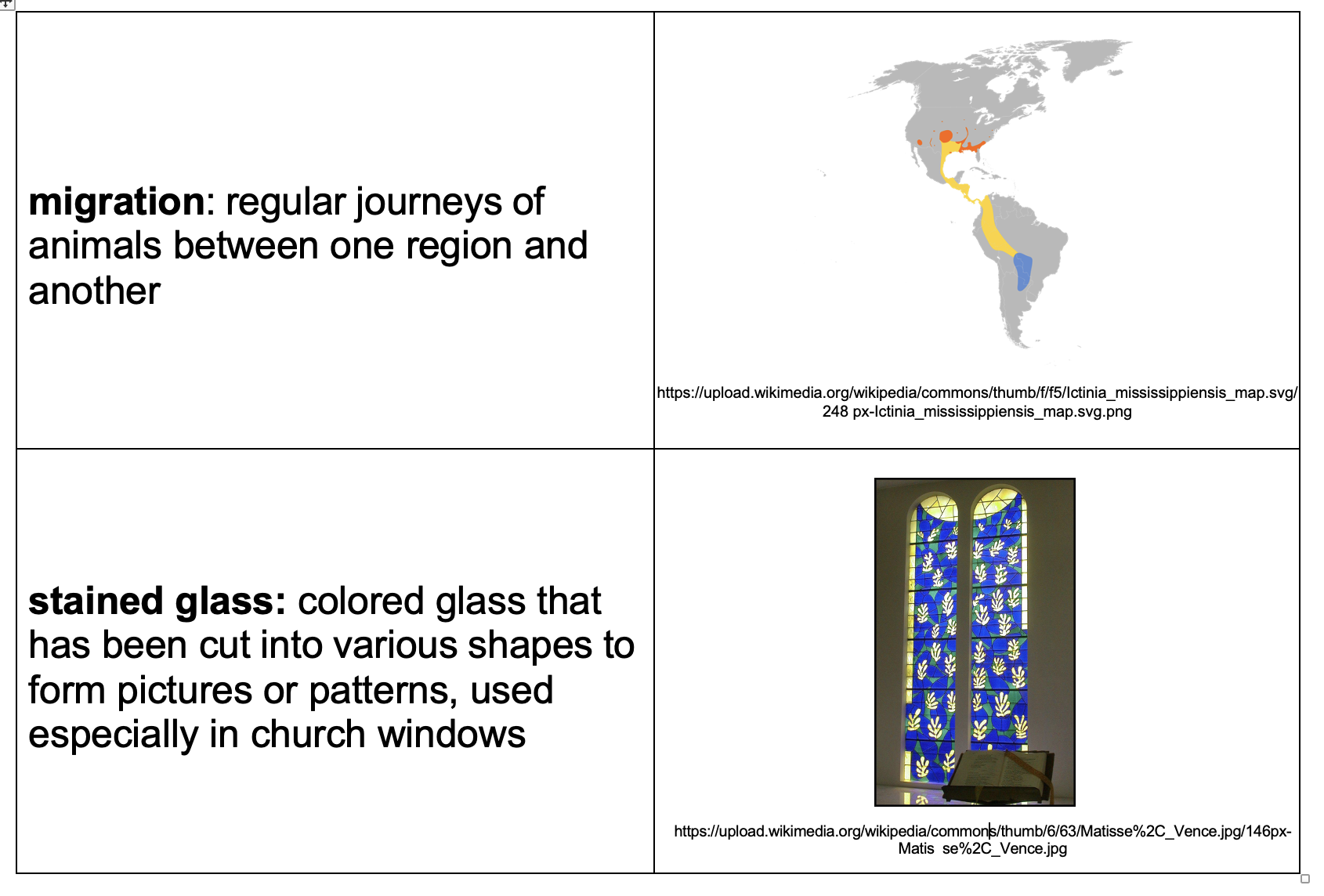 Armadillos: Natures Armoured Miracles (Wildlife Documentary) Wild America/Real Wild


https://youtu.be/ZbyVGLukSVQ
Armadillo Expansion reading https://armadillo-online.org/expansion.html
Stained Glass

National Cathedral Tour: War Memorial Chapel https://www.youtube.com/watch?v=61dcMC4CBac

Marc Chagall https://www.youtube.com/watch?v=SiqysC0nPF0
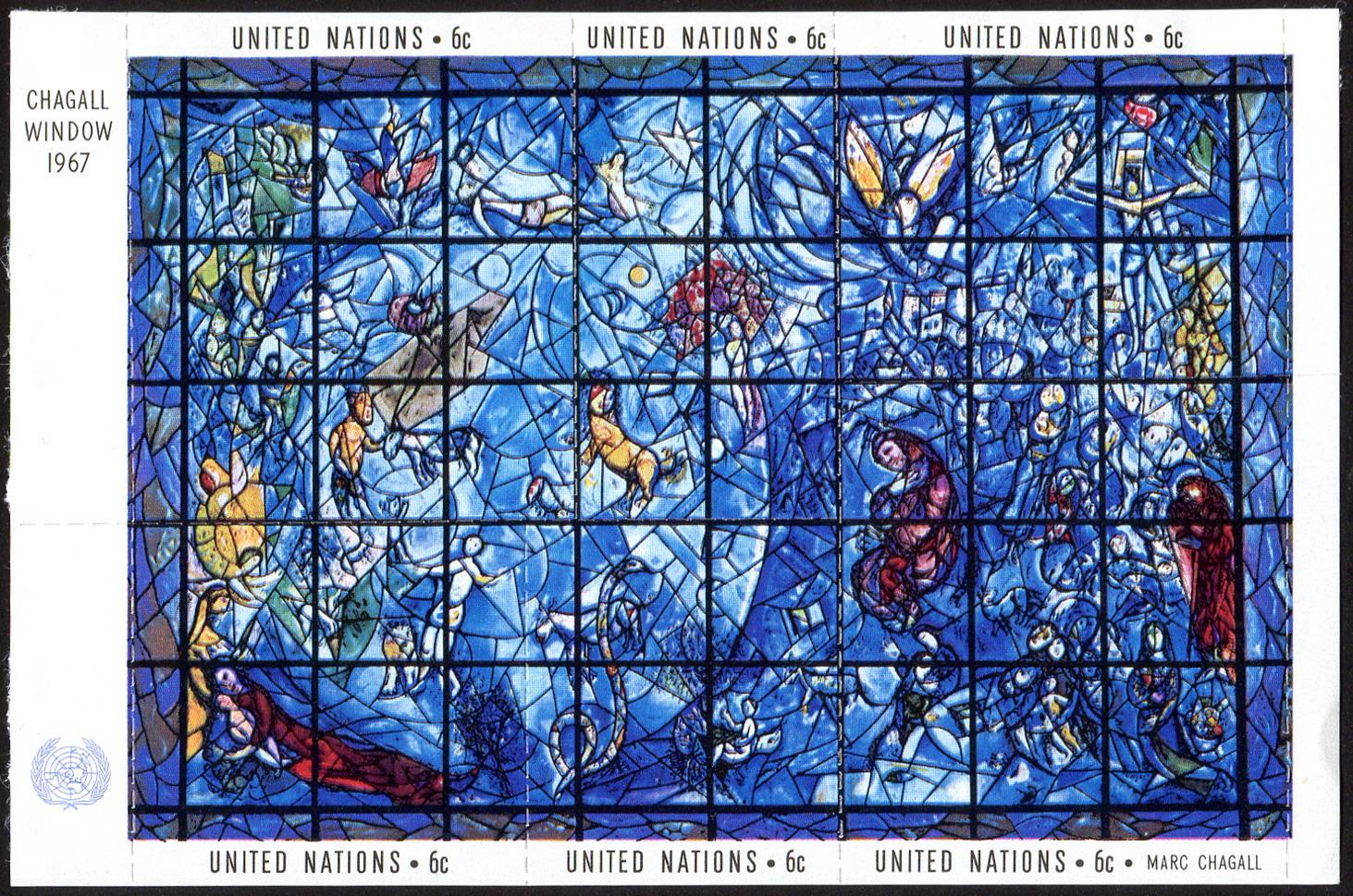 https://commons.wikimedia.org/wiki/File:UN-Chagall_window-1967.jpg
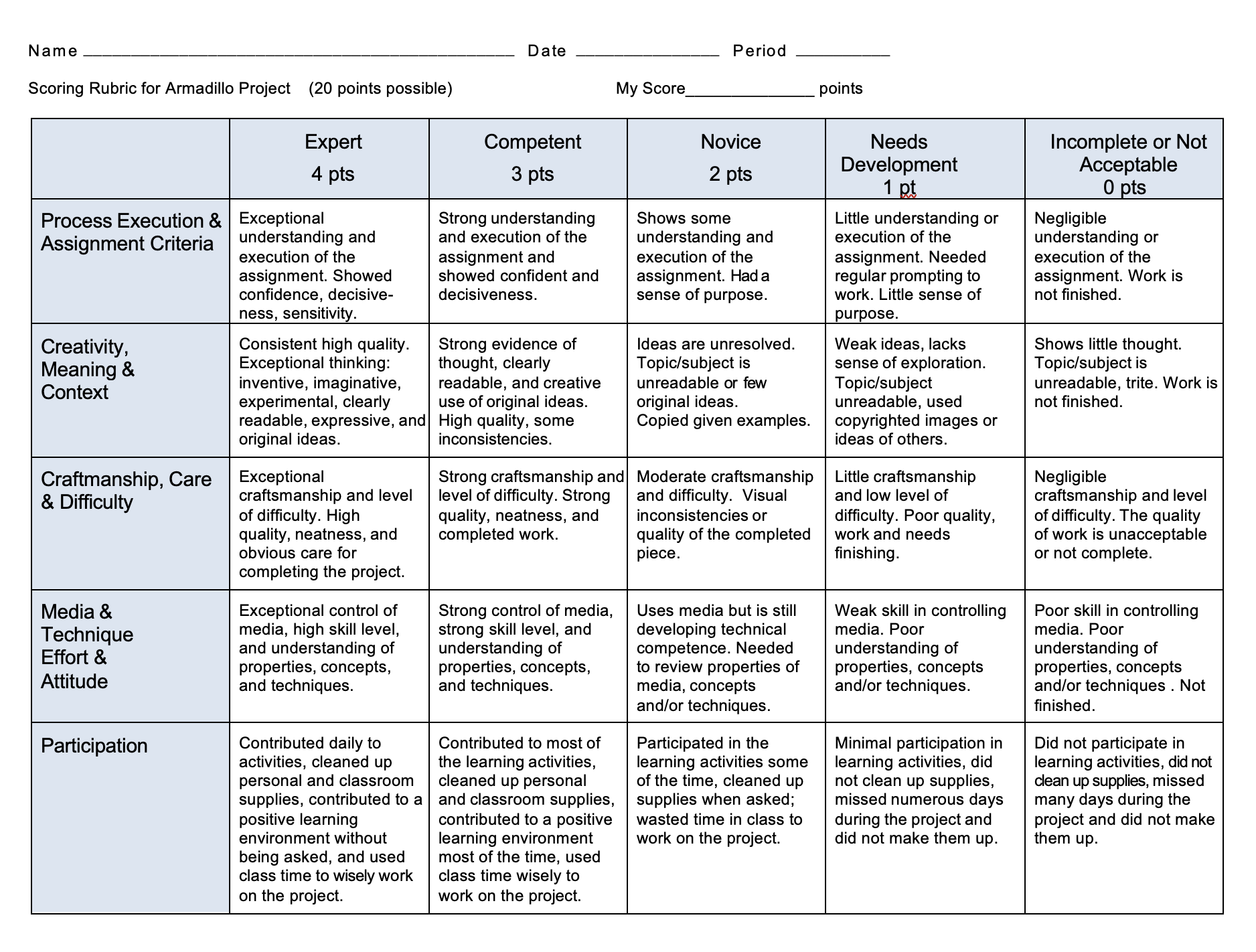 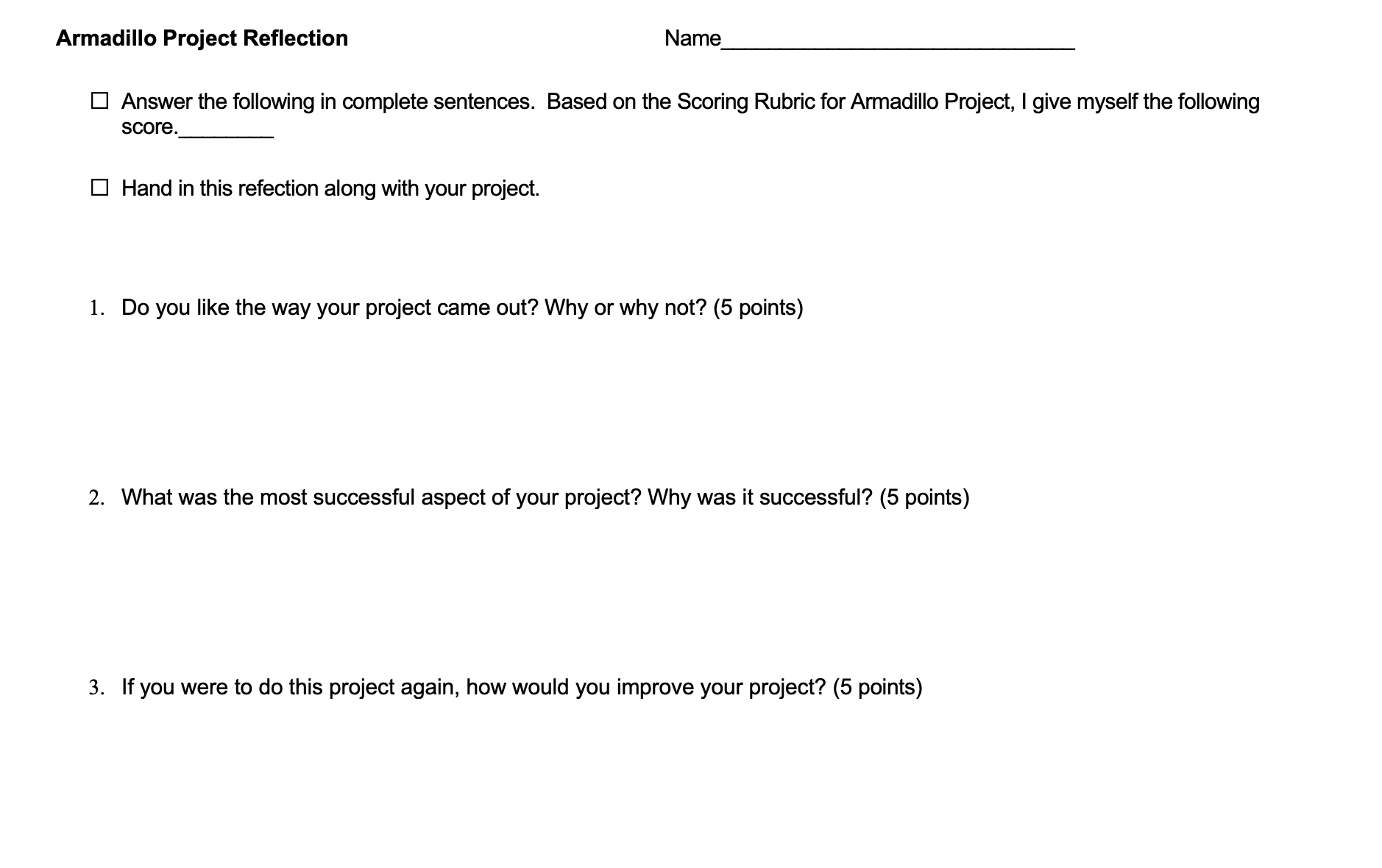 Sample of a Stained Glass Armadillo Sun Catcher
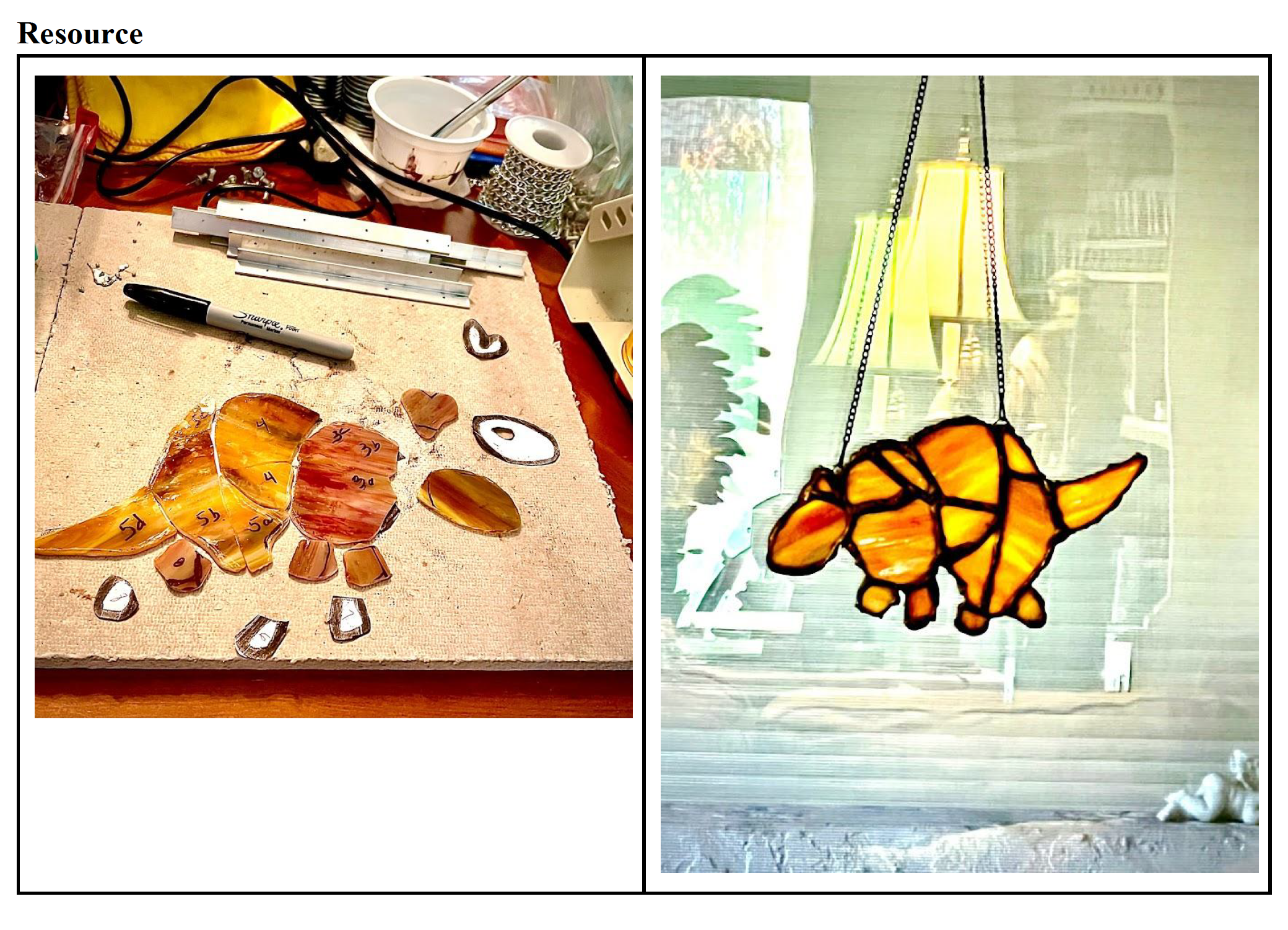 Biome
Climatologist and author: Dr. Randall Cerveny
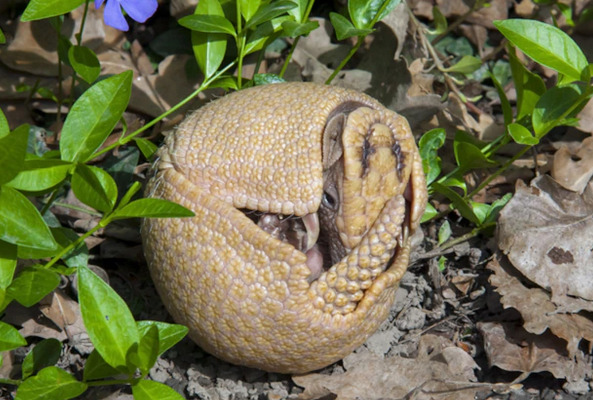 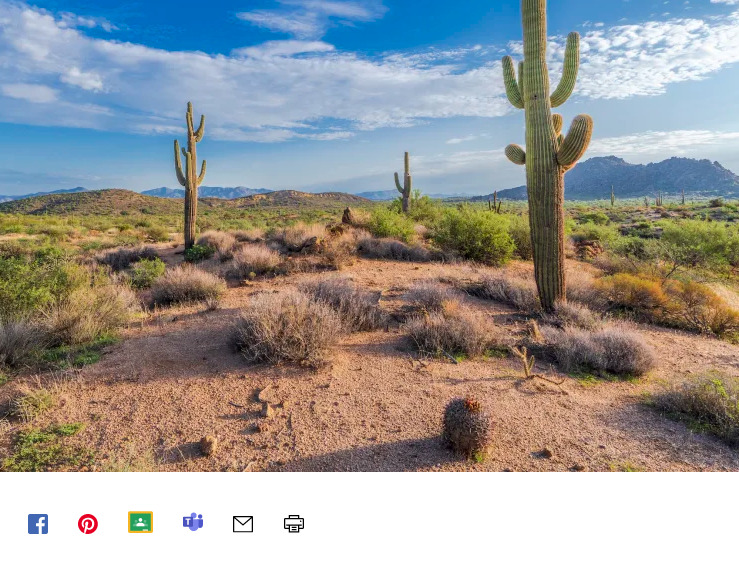 https://education.nationalgeographic.org/resource/real-world-geography-dr-randall-cerveny
References


Armadillos: Natures Armoured Miracles (Wildlife Documentary) Wild America/Real Wild Received June 22, 2022, from
       https://youtu.be/ZbyVGLukSVQ

Arizona Arts Standards Received June 17, 2022, from https://www.azed.gov/standards-practices
    /k-12standards/arts-standards

Cambridge Received June 19, 2022, from https://dictionary.cambridge.org/us/dictionary/english/creature

Cambridge Received June 19, 2022, from https://dictionary.cambridge.org/us/dictionary/english
    /inhabitant

Cambridge Received June 19, 2022, from https://dictionary.cambridge.org/us/dictionary/english/termite

Cambridge Received June 22, 2022, from https://dictionary.cambridge.org/us/dictionary/english
     /stained-glass

ELA Standards Received June 17, 2022, from  https://www.azed.gov/standards-practices
    /k-12standards/ela-resources

How its made a stained glass monarch Received June 22, 2022, from https://www.youtube.com
    /watch?v=F6Ked_ntsP8
(Image-1). National Geographic Received June 17, 2022, https://www.nationalgeographic.com/animals/
     mammals/facts/armadillos

(Image-2). National Geographic Received June 17, 2022, from https://www.nationalgeographic.com
     /animals/mammals/facts/armadillos

(Image-3). https://kids.nationalgeographic.com/animals/invertebrates/facts/termite

(Image-4). Received June 19, 2022, from https://upload.wikimedia.org/wikipedia/commons/thumb/
     9/9d/Flag_of_Arizona.svg/320px-Flag_of_Arizona.svg.png

(Image-5). Received June 22, 2022, from https://upload.wikimedia.org/wikipedia/commons/thumb
    /f/f5/Ictinia_mississippiensis_map.svg/248px-Ictinia_mississippiensis_map.svg.png

(Image-6). Received June 22, 2022, from https://upload.wikimedia.org/wikipedia/commons/thumb
     /6/63/Matisse%2C_Vence.jpg/146px-Matisse%2C_Vence.jpg

National Geographic Standards Received June 17, 2022, from https://ncge.org/teacher-
     resources/national-geography-standards/